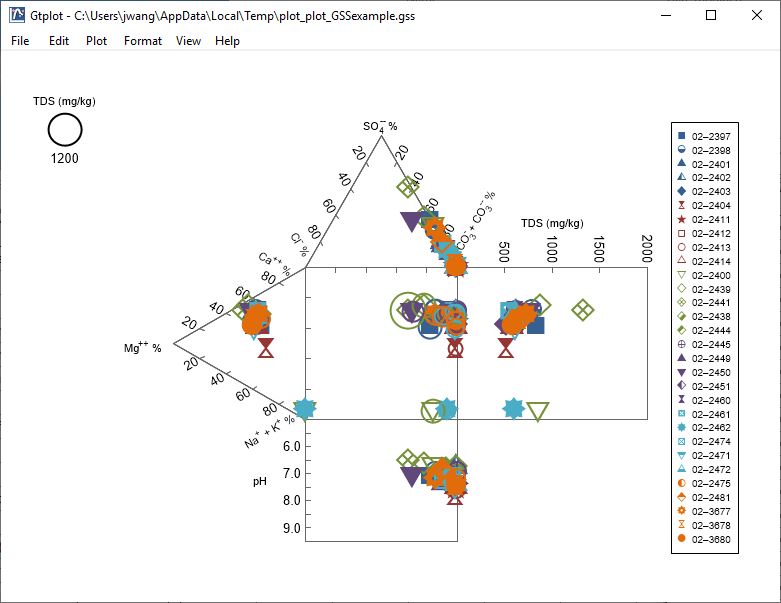 Durov Diagrams
You can launch Gtplot from GSS to create Durov diagrams, cross-plots, time series graphs, and more.
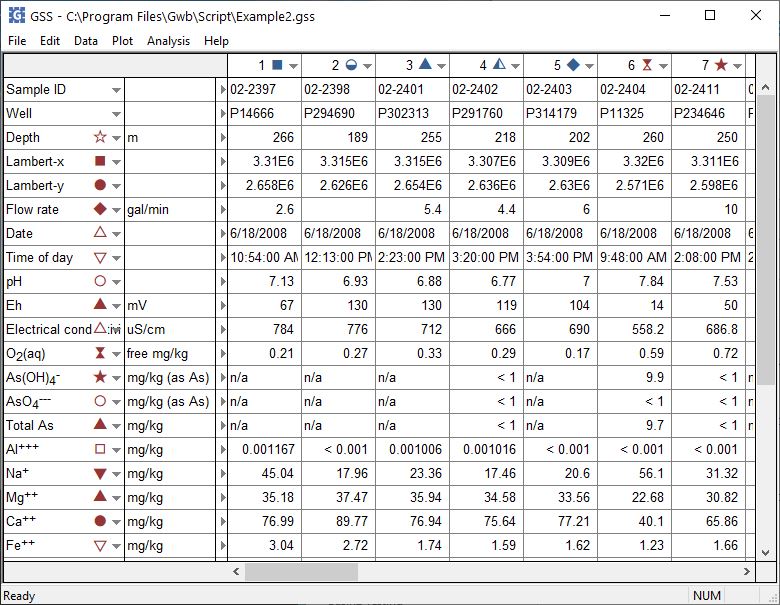 Plot → Durov Diagram…
You can set the color, shape, or size of markers representing individual samples or analytes.
The Durov Diagram shows the fluid’s major ion composition, TDS, and pH.
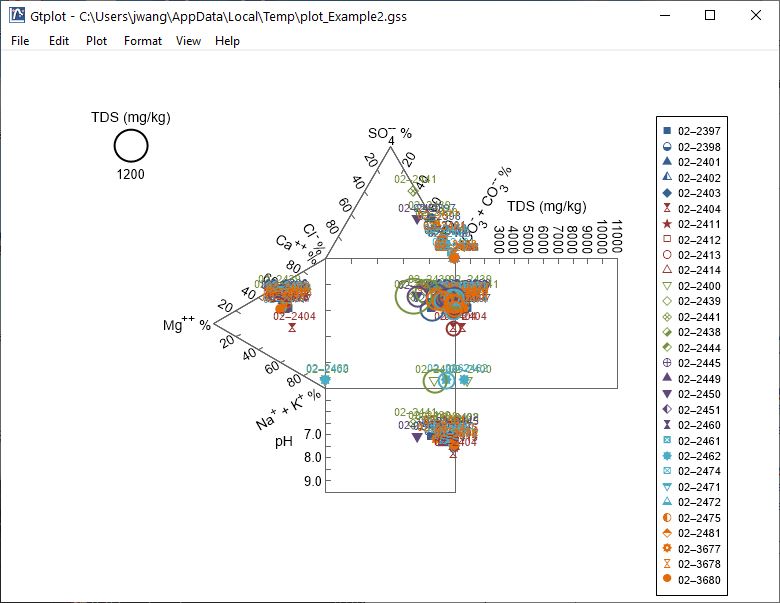 Right-click on labels or axes to change color, font, size, etc.
Double-click outside the plot to open the Quick Toggle dialog. Toggle gridlines, sample labels, legend, and more.
The Durov Diagram shows the fluid’s major ion composition, TDS, and pH.
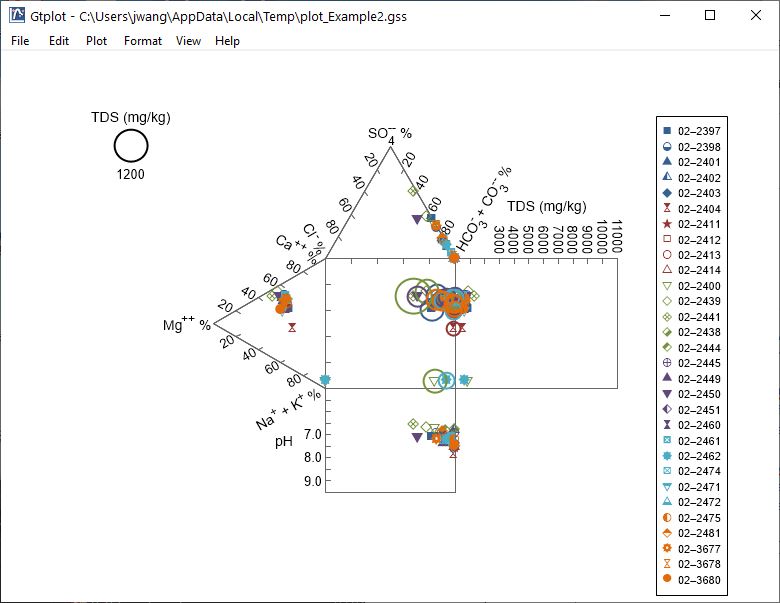 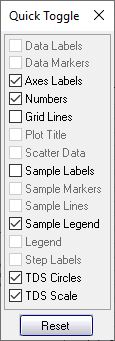 Double-click on plot to bring up the Durov Diagram configuration dialog.
Toggle Sample Labels on and off
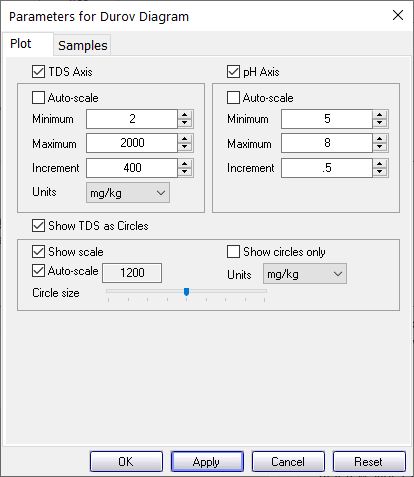 You control details of the Durov Diagram from the Plot pane.
Adjust TDS and pH axes
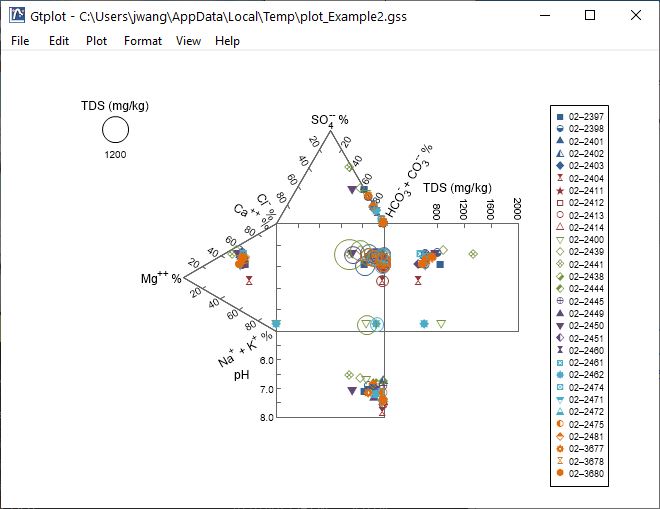 Toggle TDS circles, scale, units, display, etc.
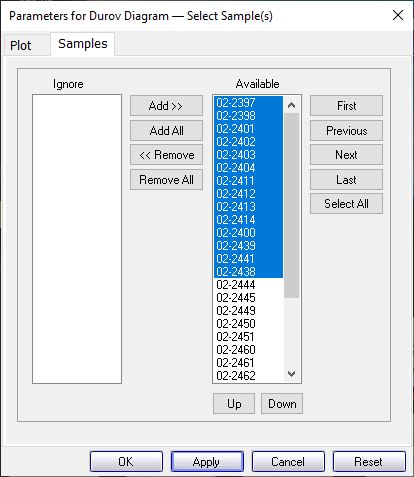 You control which samples are displayed from the Samples pane.
Only selected samples in the Available list plot.
You can cycle through samples one at a time.
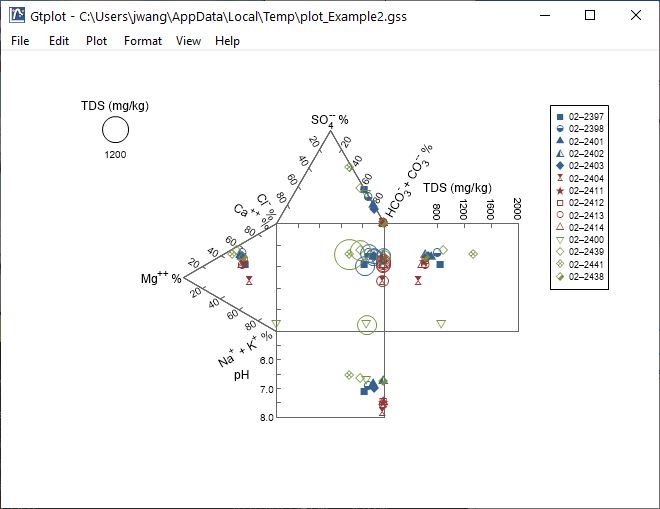 Plot all samples together.